Cumulus: Filesystem Backup to the Cloud
Michael Vrable, Stefan Savage, and Geoffrey M. Voelker


Presented by Hakim Weatherspoon
Good ‘ole Days
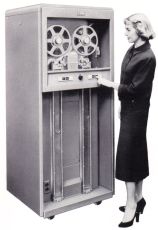 Replace your tape drives
with something truly scalable
Build whatever you want!
Amazon S3 to the rescue
In Spring 2006, Amazon released a new
storage API:  Put, Get, List, Delete
Quickly
Backing up the new way (S3)‏
Smart
 Scales     - no longer our concern... Amazon's concern     - all servers backup in parallel
 Cheap     - old cost = XXX per year     - new cost = YYY per year
 where YYY < XXX
Thin vs Thick Cloud
E.g. Amazons S3 vs EMC’s MozyPro
Thin
Can change provider easier
Applications can work across providers
Thick
Better performance
Locked into a provider
Provider can go out of business
Cumulus
Simple storage backup utility for Thin Clouds
Evaluates efficacy of cloud storage
Working prototype
http://www.cs.ucsd.edu/~mvrable/cumulus/
Outline
Motivation/Intro
Related Work
Design
Evaluation
Thoughts and Conclusions
Related Work
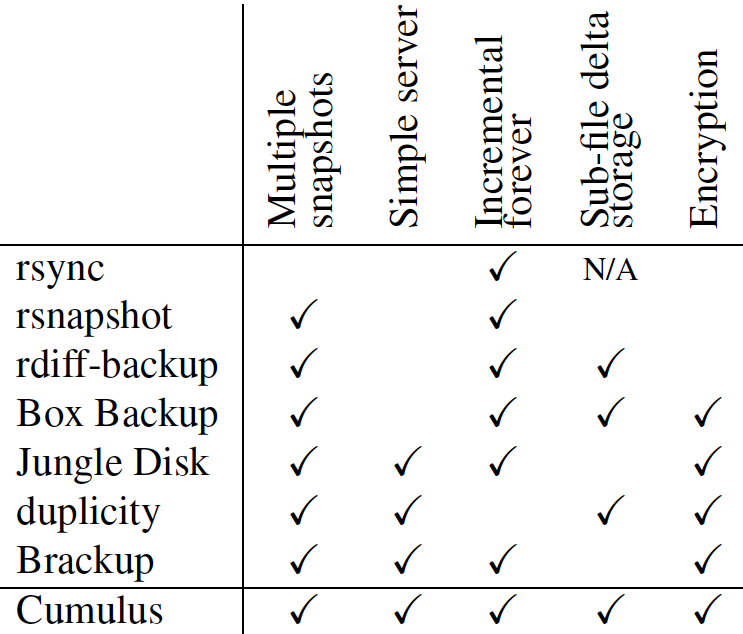 Outline
Motivation/Intro
Related Work
Design
API
Segments
Snapshots
Subfile incrementals
Cleaning
restoring
Evaluation
Thoughts and Conclusions
API
Same as S3
Put, Get, List, Delete

Thin cloud – does not rely on integrated services
Can easily change provider and network protocols
S3, FTP, SFTP

WORM Model
Write-once, read-many
Requires writing new entirely file if changes occur
What are the cleaning overheads?
Segments
Aggregation via Segment Goals
Avoid costs due to small files
S3 charges on per file bases
Many small files
Avoid costs in network protocols
Small files have higher latency and other overheads
Compression
inter-file similarities
Privacy
Hide file boundaries
Negative consequences?
Need an entire segment to write
Snapshots
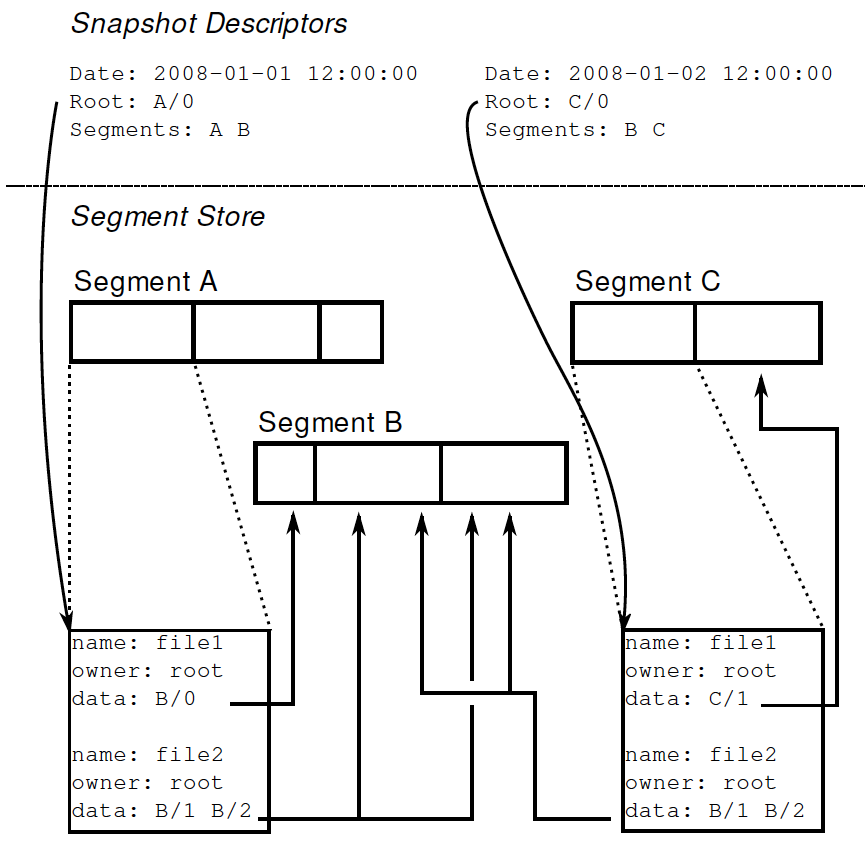 Sub-File Incrementals
Only stored changed part of files
New snapshots point to old objects when data unchanged
Byte ranges – portions of old objcts to be reused
Segment Cleaning
Similar to a log-structured file system (LFS)
Clean based on utilization of segment, α
α = 0, no cleaning
α = 1, clean with the slightest change
Cumulus
attempts to find an equilibrium for α
Uses a different process to clean
Marks a local database as “expired”
Then, next snapshot will not refer to expired segment
Restore
Full Restore
Download all segments for a snapshot
Partial Restore
Download snapshot descriptor, metadata, and only necessary segments

What happens if client machine dies?
How is latest snapshot descriptors identified?
What about sharing between client machines?
Outline
Motivation/Intro
Related Work
Design
Evaluation
Performance Case Study
Monetary Case Study
Thoughts and Conclusions
Evaluation Traces
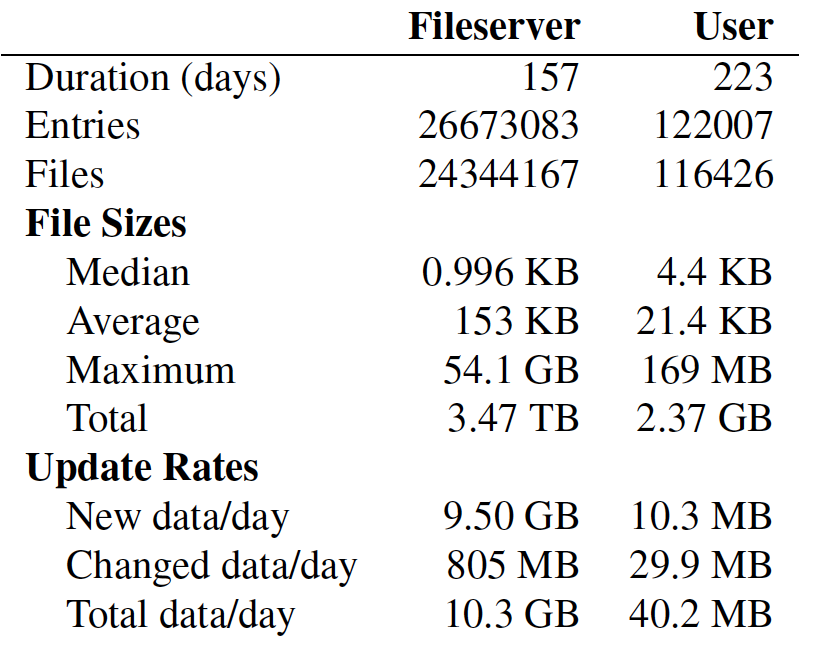 Backup over time(user trace)
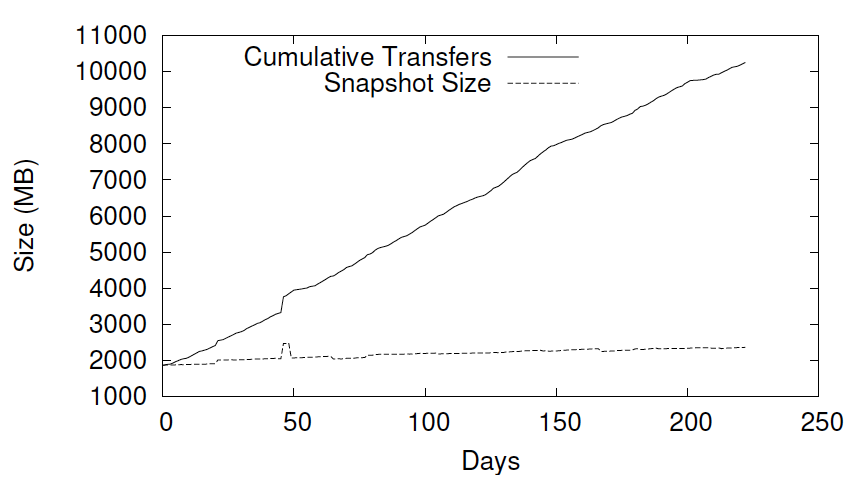 Backup w/out Segment Cleaning(user trace)
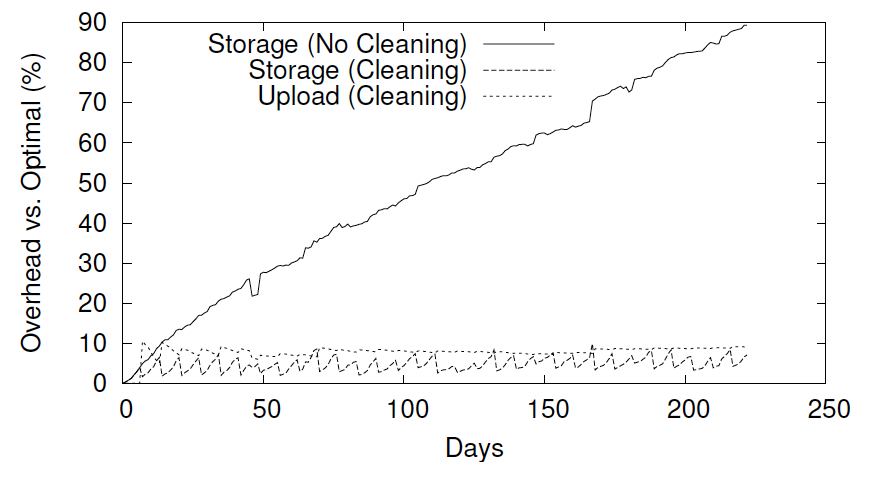 Average Daily Storage(fileserver)
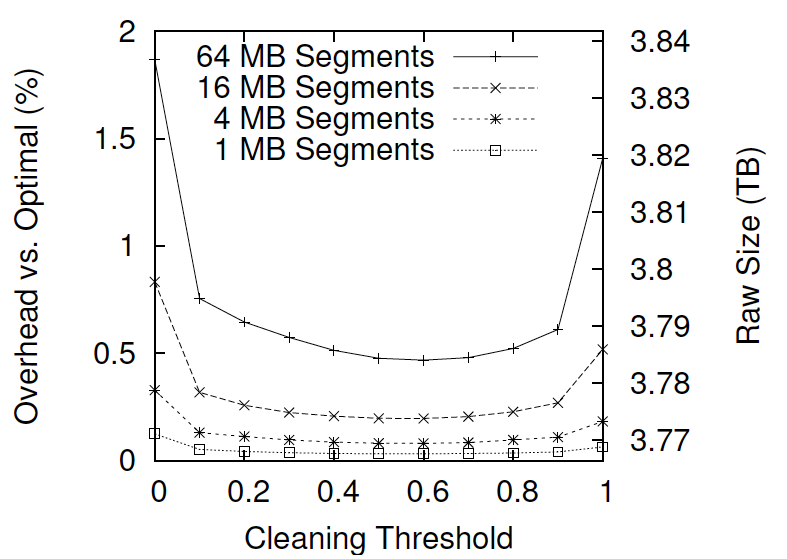 Average Daily Upload(fileserver)
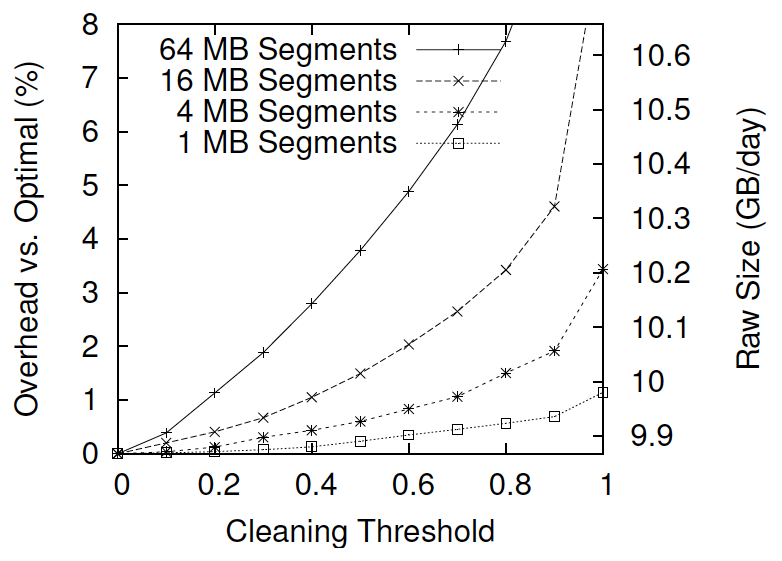 Average Segments per Day(fileserver)
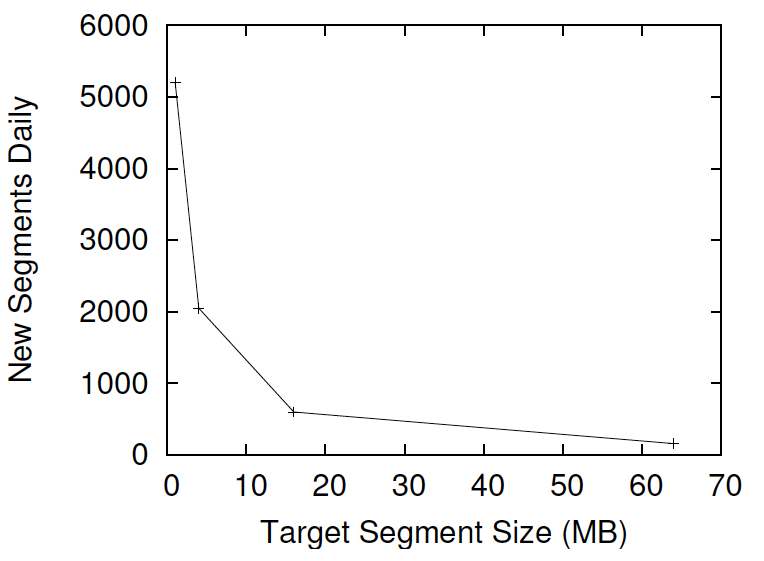 Storage overhead for 16MB Segment (fileserver)
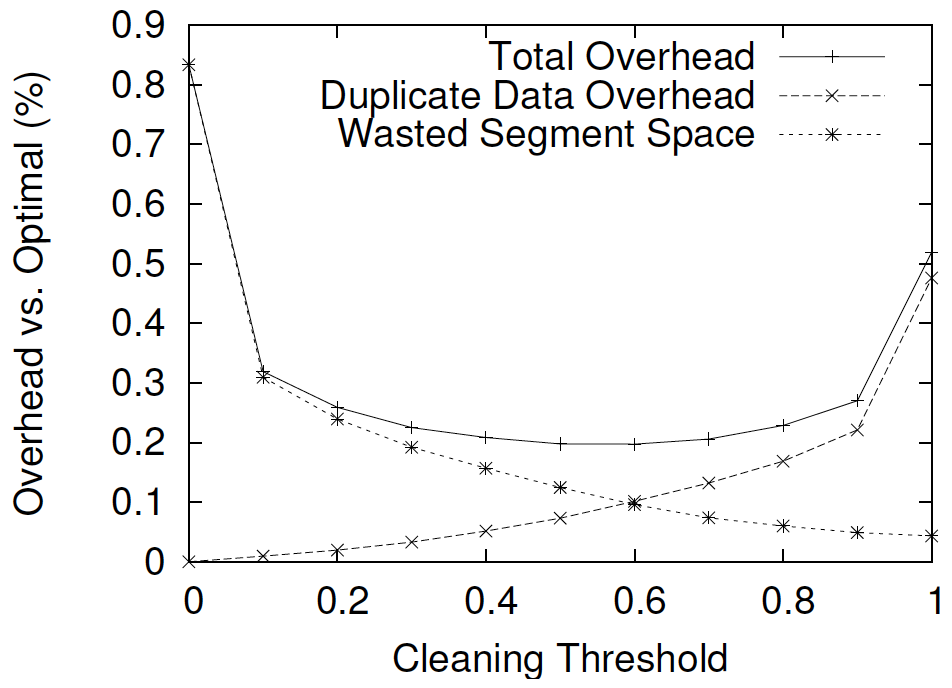 Optimal Cleaning Threshold
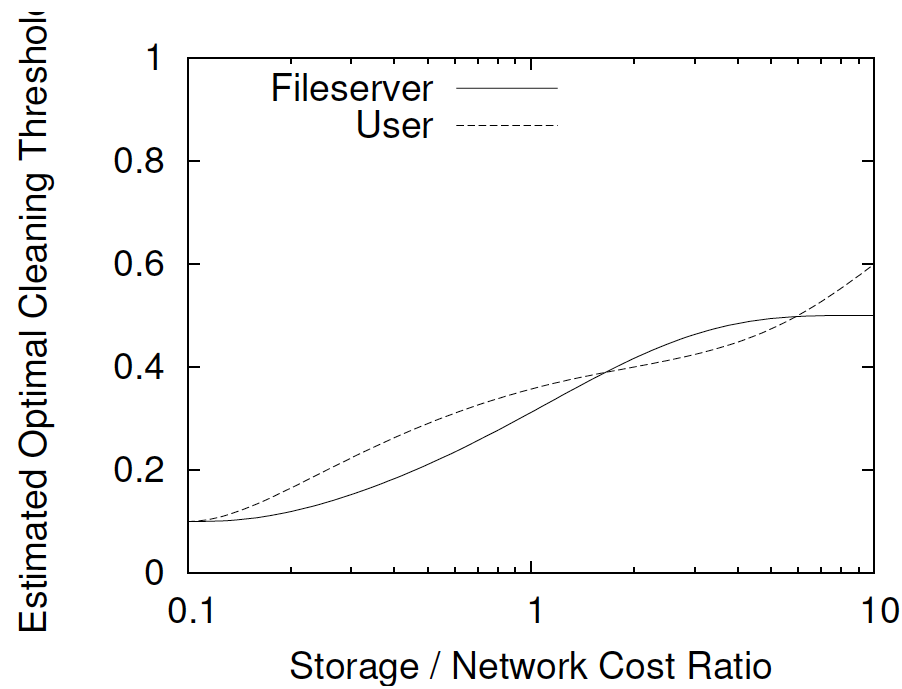 Overheads
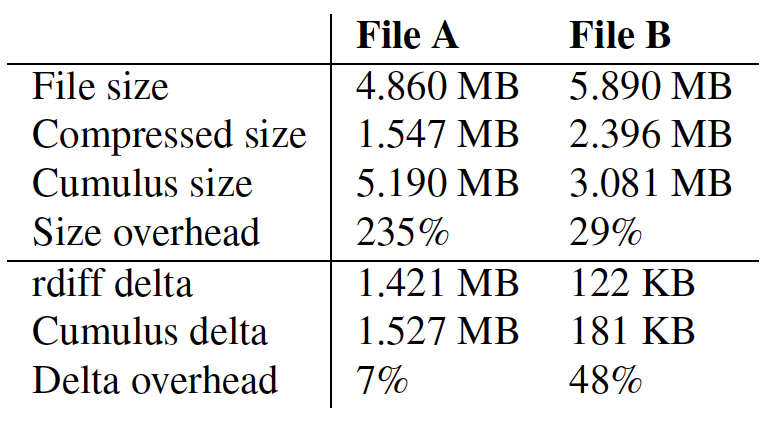 Monetary Case Study
Storage:		$0.15 per GB . Month
Upload:		$0.10 per GB
Segment:	$0.01 per 1000 files uploaded

We are charged this amount, so please be careful with your labs and projects!!!
Monetary Costs for Backup
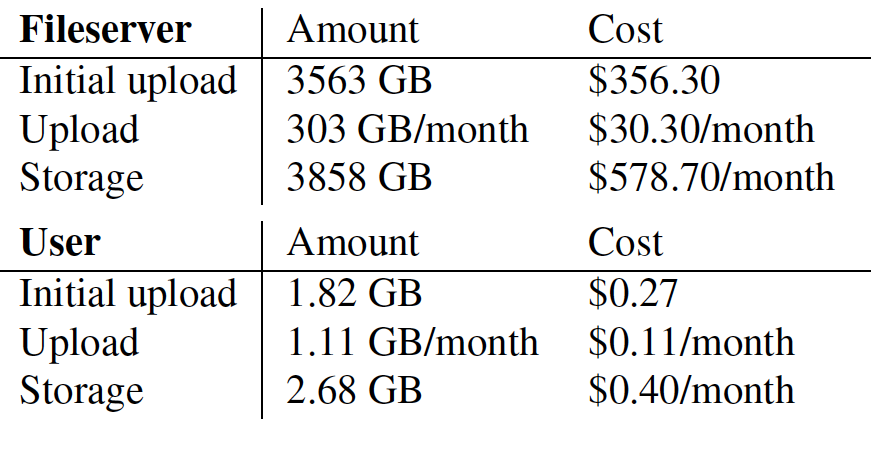 Costs for Backup (fileserver)
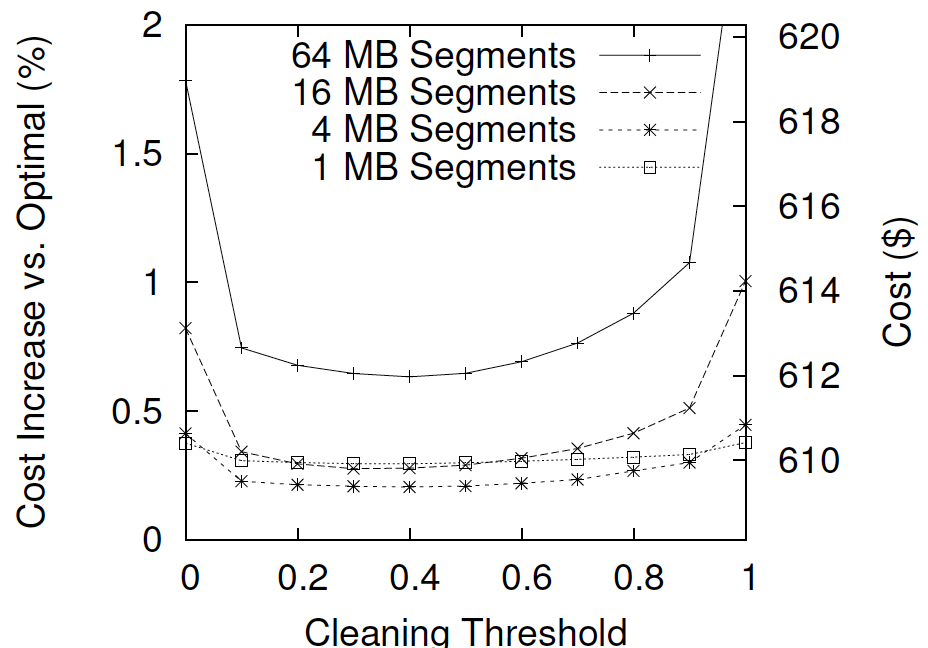 Monetary Cost Comparison(user trace)
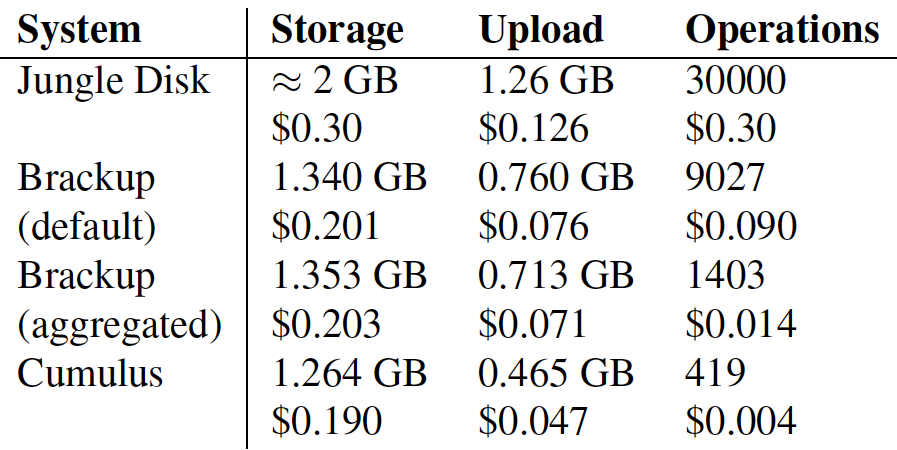 Outline
Motivation/Intro
Related Work
Design
Evaluation
Thoughts and Conclusions
Discussion
Thoughts?

Did paper make case for Thin Clouds?

Sharing between clients ignored?

What every happened to P2P?!
Lab 0
http://s3.amazonaws.com/edu-cornell-cs-cs5300/aws-get-started.html
Next Time
Read NFS and write review:
Design and Implementation of a Network File System, Sandberg, Goldberg, Kleiman, Walsh, and Lyon, USENIX 1985

Do Lab 0

Check website for updated schedule